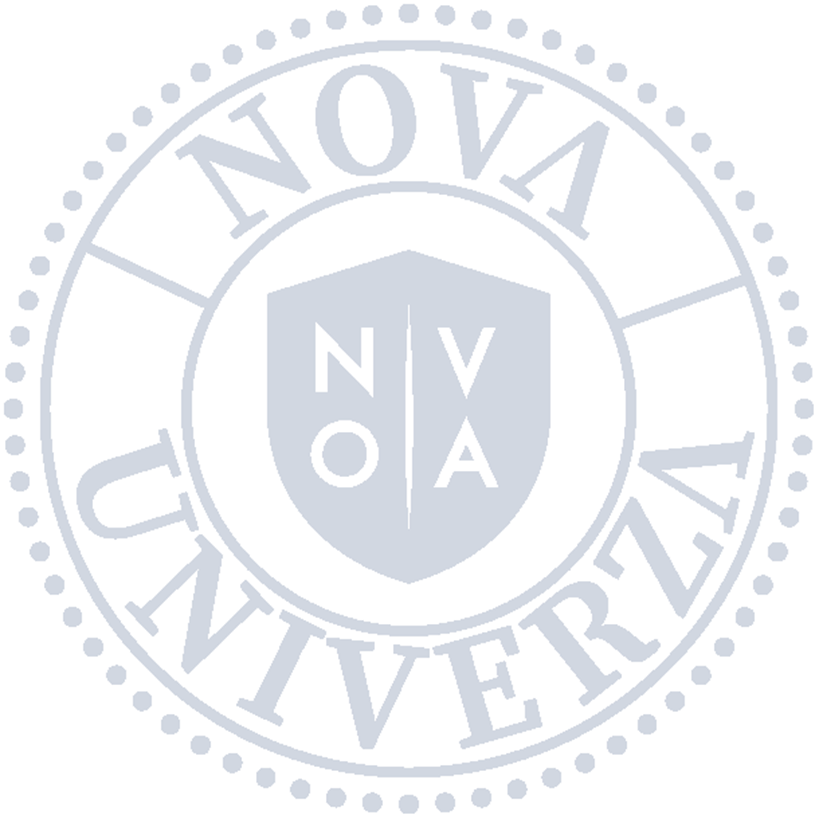 ERASMUS + INFORMATIVNI DAN
NOVA UNIVERZA, MAREC 2024
KAJ JE ERASMUS + ?
VRSTE MOBILNOSTI ERASMUS+
01
02
Mobilnost z namenom prakse
Mobilnost z namenom študija
You can describe the topic of the section here
03
04
You can describe the topic of the section here
Mobilnosti doktorskih študentov
Mobilnosti na kombinirane intenzivne programe (KIP)
Mobilnost z namenom študija
01
TRAJANJE
cca 5 mesecev (1 semester) z možnostjo podaljšanja 

KAM? 
Študenti se lahko prijavite na eno izmed partnerskih institucij Nove univerze.
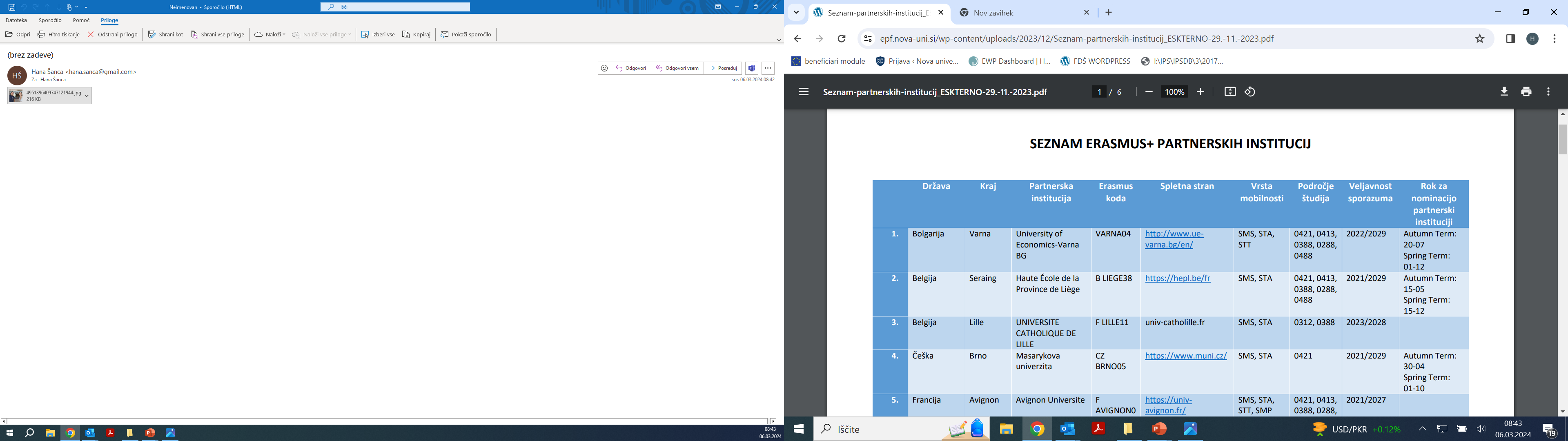 Področje študija - legenda:
0421 - Law
0413 - Management and administration 
0488 - Business, administration and law, interdisciplinary programmes
0388 - Social sciences, journalism, and information, inter-disciplinary programmes
0288 - Arts and humanities, interdisciplinary programmes
Vrsta mobilnosti - legenda:
SMS - Mobilnost študentov z namenom študija
SMP - Mobilnost študentov za namene prakse 
STA - Mobilnost osebja za poučevanje
STT - Mobilnost osebja za usposabljanje
Mobilnost z namenom študija
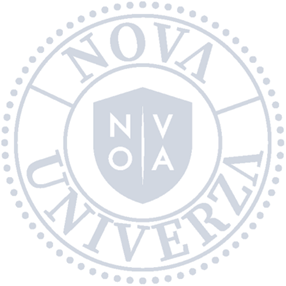 Postopek
Prijava na razpis (študent)
Nomination proces (Nova univerza nominira študenta tujo fakulteto)
Application process (študent se prijavi na tujo fakulteto)
Priprava OLA (študent, tuja fakulteta, Nova univerza)
Jezikovna podpora (OLS)
Sporazum o Erasmus+ dotaciji (skleneta Nova univerza, študent)
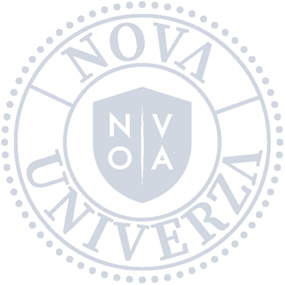 Razpis 2023
ROK ZA PRIJAVO
22. 3. 2024
(mobilnosti v 1. in 2. semestru 2024/2025)
PRIJAVA NA RAZPIS
Izpolnjen obrazec: „Prijava na razpis za mobilnosti študentov za študij“ in obvezne priloge 
(potrdilo o statusu, dokazilo o znanju tujih jezikov, motivacijsko pismo, življenjepis, potrdilo o opravljenih izpitih)
V primeru priprave diplomske, magistrske ali doktorske naloge mora biti obseg opravljenega dela opredeljen v okviru učnega sporazuma, ki ga študent pripravi v sodelovanju z mentorjem pred odhodom na mobilnost. Predvideno število KT se določi na podlagi dogovora z mentorjem zaključnega dela in na podlagi dolžine trajanja izmenjave, vendar ne manj kot 20 KT.
MOBILNOSTI Z NAMENOM PISANJA ZAKLJUČNIH DEL
Mobilnost z namenom prakse
02
TRAJANJE
najmanj 2 meseca z možnostjo podaljšanja do 12 mesecev (odvisno od razpoložljivih sredstev)
Kam na Erasmus+ prakso?
- javna ali zasebna organizacija,  ki  je  aktivna  na  trgu  dela  ali  v  izobraževanju, usposabljanju in na področju mladine. 

Taka organizacija je lahko na primer:
- javno ali zasebno malo, srednje ali veliko podjetje (vključno s socialnimi podjetji);
- javni organ na lokalni, regionalni ali nacionalni ravni;
- socialni partner ali drug predstavnik sveta dela, tudi gospodarske zbornice, obrtniška/poklicna združenja in sindikati;
- raziskovalni inštitut;
- fundacija;
- šola/zavod/center za izobraževanje (na kateri koli ravni od predšolskega do srednješolskega izobraževanja, vključno s poklicnim izobraževanjem in izobraževanjem odraslih);
- neprofitna organizacija, združenje, nevladna organizacija;
- organ, ki zagotavlja poklicno usmerjanje, poklicno svetovanje in informacijske storitve;
- visokošolska institucija (univerza), ki sodeluje v programu Erasmus+.
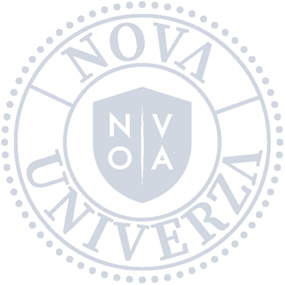 Naslednje vrste organizacij NISO upravičene do tega, da postanejo organizacije gostiteljice za usposabljanje študentov:
- institucije in drugi organi EU, vključno s specializiranimi agencijami 
- organizacije, ki upravljajo programe EU, na primer nacionalne agencije (da ne prihaja do morebitnega navzkrižja interesov in/ali dvojne dodelitve sredstev).
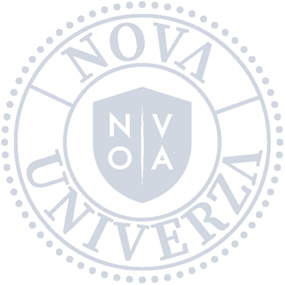 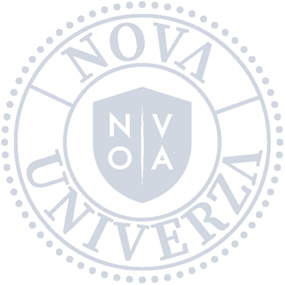 Postopek urejanja Erasmus+ prakse
Študent sam poišče podjetje in se dogovori o datumu začetka prakse. 
Prijava na Erasmus+ razpis.
V primeru izbora sledi priprava sporazuma o mobilnosti in dokumentacije za izplačilo Erasmus+ dotacije. 

V okviru Erasmus+ lahko opravljate tudi obvezno prakso v okviru dodiplomskega študija!
KIP = Kombinirani intenzivni programi
03
TRAJANJE
5 – 30 dni

Prijave omogočene skozi celotno študijsko leto.
POSTOPEK PO MOBILNOSTI
V tridesetih (30) dneh po zaključku izmenjave naslovi prošnjo priznavanje v tujini opravljenih obveznosti. Prošnjo odda v elektronski obliki prek Visokošolskega informacijskega sistema članice (VIS). Prošnji mora priložiti izpolnjen in podpisan obrazec za priznavanje v tujini opravljenih obveznosti s pripadajočimi prilogami.

Obvezne priloge Prošnje za priznavanje v tujini opravljenih študijskih obveznosti, ki jih študent ob
vrnitvi na matično institucijo odda Erasmus+ koordinatorju, so:

sporazum o praktičnem usposabljanju ali OLA in njegove morebitne spremembe,
v primeru mobilnosti za študij tudi izpis ocen, 
 končno poročilo Erasmus+ z opisom Erasmus+ izkušnje,
potrdilo o opravljenem praktičnem usposabljanju ali potrdilo o opravljeni mobilnosti z namenom študija, ki mu ga izda institucija gostiteljica.

Študent je po zaključku obdobja mobilnosti dolžan izpolniti EU spletno anketo, ki mu je posredovana s strani nacionalne agencije oz. EK, in sicer najkasneje v roku tridesetih (30) koledarskih dni od prejema poziva za izpolnitev. V kolikor študent ne izpolni in odda spletne EU ankete, lahko članica NU od njega zahteva vrnitev dela ali v celoti prejete finančne podpore.
VREDNOTENJE MOBILNOSTI
Minimalno število KT, ki jih mora študent zbrati na izmenjavi, je odvisno od vrste mobilnosti, trajanja izmenjave ter. študijskega programa, pri čemer velja:
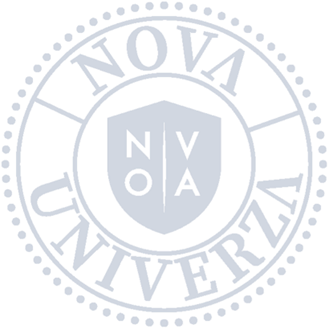 MOBILNOST ZA ŠTUDIJ IN PRAKSO
KIP
FINANČNA DOTACIJA – Program Erasmus+ 2023
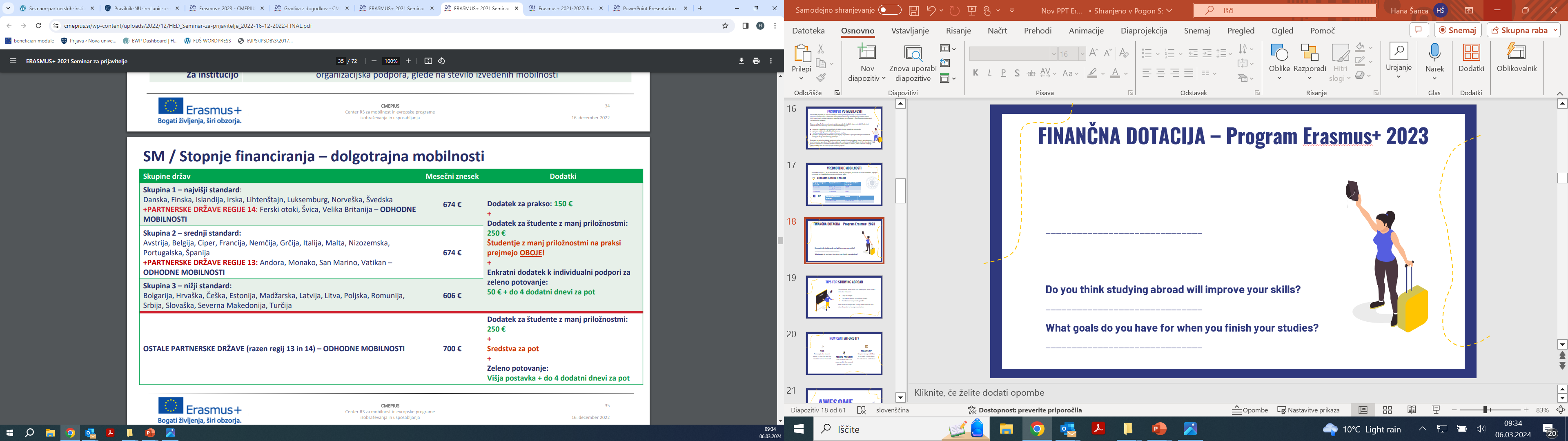 ______________________________
Do you think studying abroad will improve your skills?
______________________________
VIR: Seminar za prijavitelje KA1 – terciarno izobraževanje, Cmepius
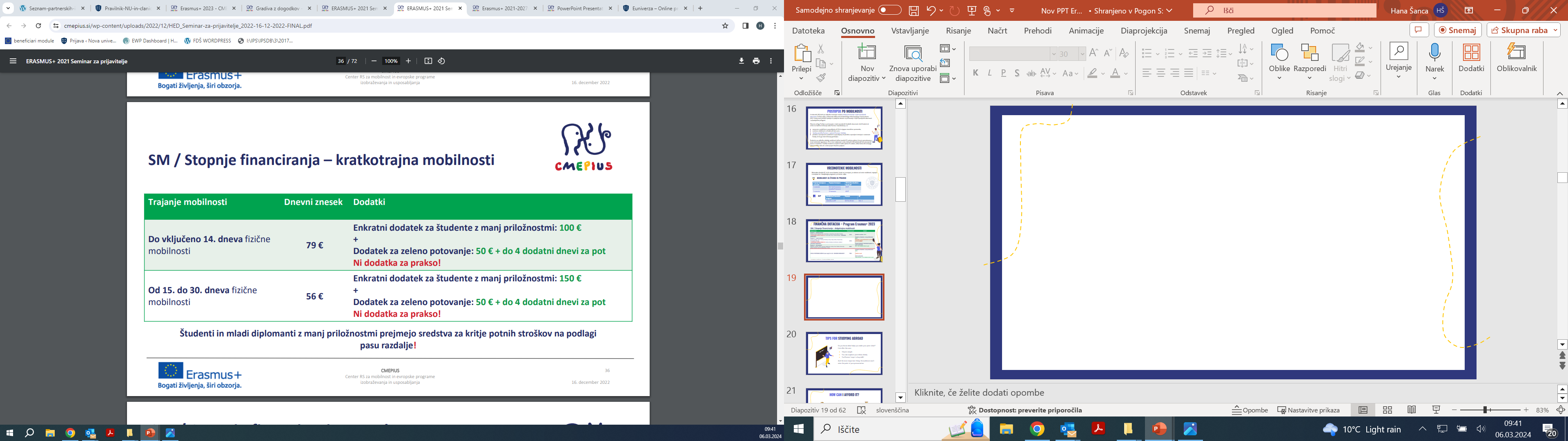 VIR: Seminar za prijavitelje KA1 – terciarno izobraževanje, Cmepius
DODATEK ZA ŠTUDENTE Z MANJ PRILOŽNOSTMI
Erasmus+ želi omogočiti sodelovanje čim večjemu številu posameznikov, še posebej tistim iz okolij z manj priložnostmi, ter kot ključne izpostavlja vsebine in aktivnosti vključevanja, ohranjanja okolja (zeleni Erasmus+) in prehoda na digitalno družbo.
+ 25O eur/mesečno
8 skupin udeležencev z manj priložnostmi
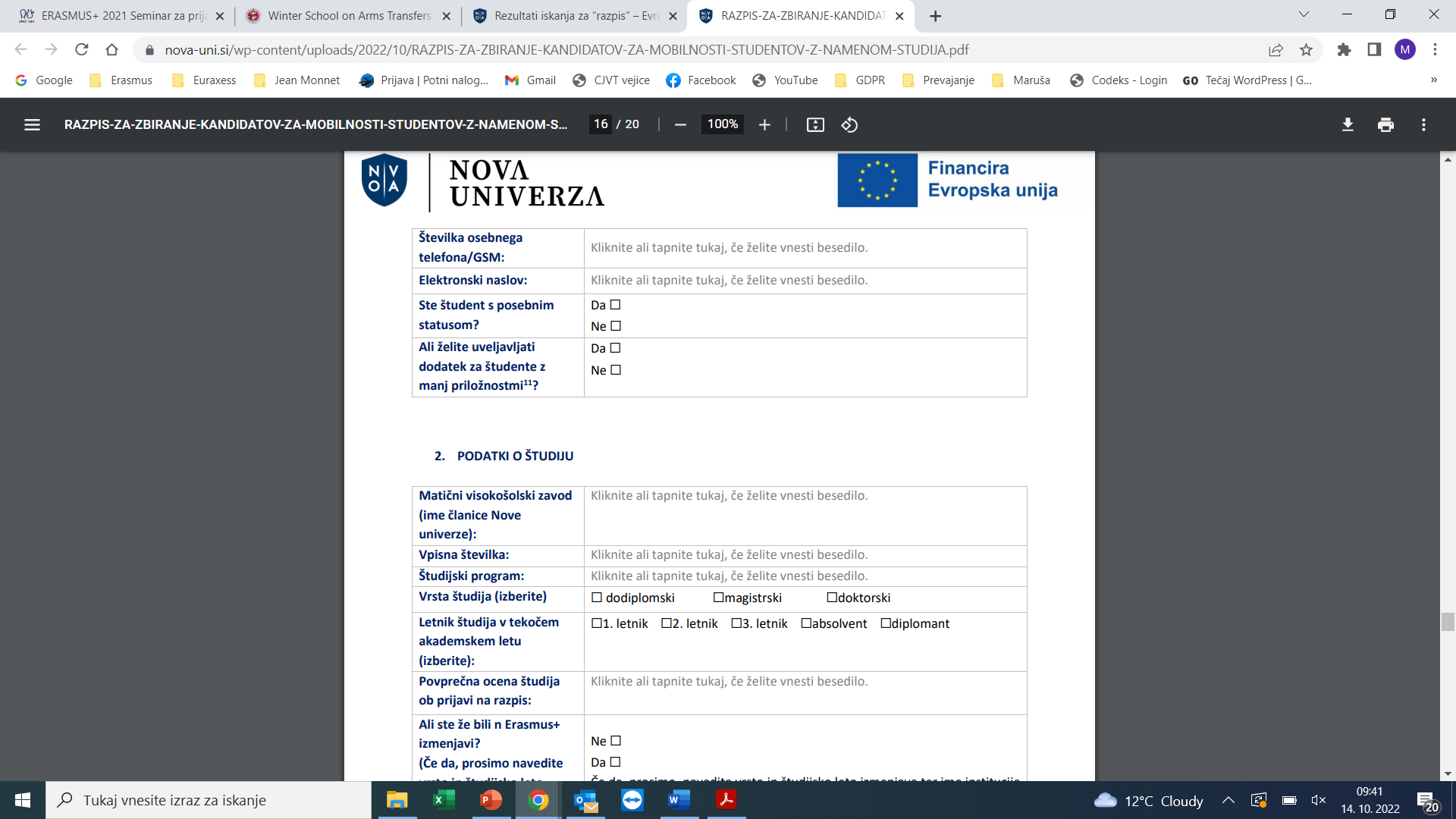 Študenti s posebnimi potrebami, katerim bo odobrena Erasmus dotacija, lahko zaprosijo za dodatna finančna sredstva programa Erasmus+.
Dodatek za zeleno potovanje
Vsak udeleženec, ki izpolnjuje pogoje za trajnostno (zeleno) potovanje. 

Zeleno potovanje je opredeljeno kot potovanje, pri katere se za večji del potovanja (tri četrtine potovanja) uporabljajo prevozna sredstva z manjšimi emisijami, kot so avtobus, vlak ali souporaba avtomobila.
Dokazilo: Častna izjava + vozovnica (v primeru vlaka in avtobusa)

Enkratni dodatek k individualni podpori za zeleno potovanje znaša 50 € + do 4 dodatni dnevi za pot.
Dodatna sredstva iz naslova Javnega  štipendijskega, razvojnega, invalidskega in preživninskega sklada RS
Študenti, ki bodo izpolnjevali s strani Javnega štipendijskega, razvojnega, invalidskega in preživninskega sklada RS določene pogoje, lahko tudi pri udeležbi na mobilnosti v okviru programa Erasmus+ 2023 zaprosijo za dodatno štipendijo Ad futura.

Znesek štipendije:
SMS = mesečna štipendija 50,43 EUR za štiri mesece mobilnosti
SMP = mesečna štipendija 50,43 EUR  za dva meseca mobilnosti
NOVO! Mobilnosti z European University (Gruzija)
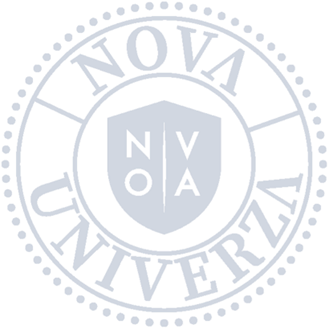 - projekt Erasmus+ KA171, ki ga izvajamo z European University v Gruziji (Tbilisi): მთავარი | ევროპის უნივერსიტეტი (eu.edu.ge) na področjih „Law“ in „Business Administration“
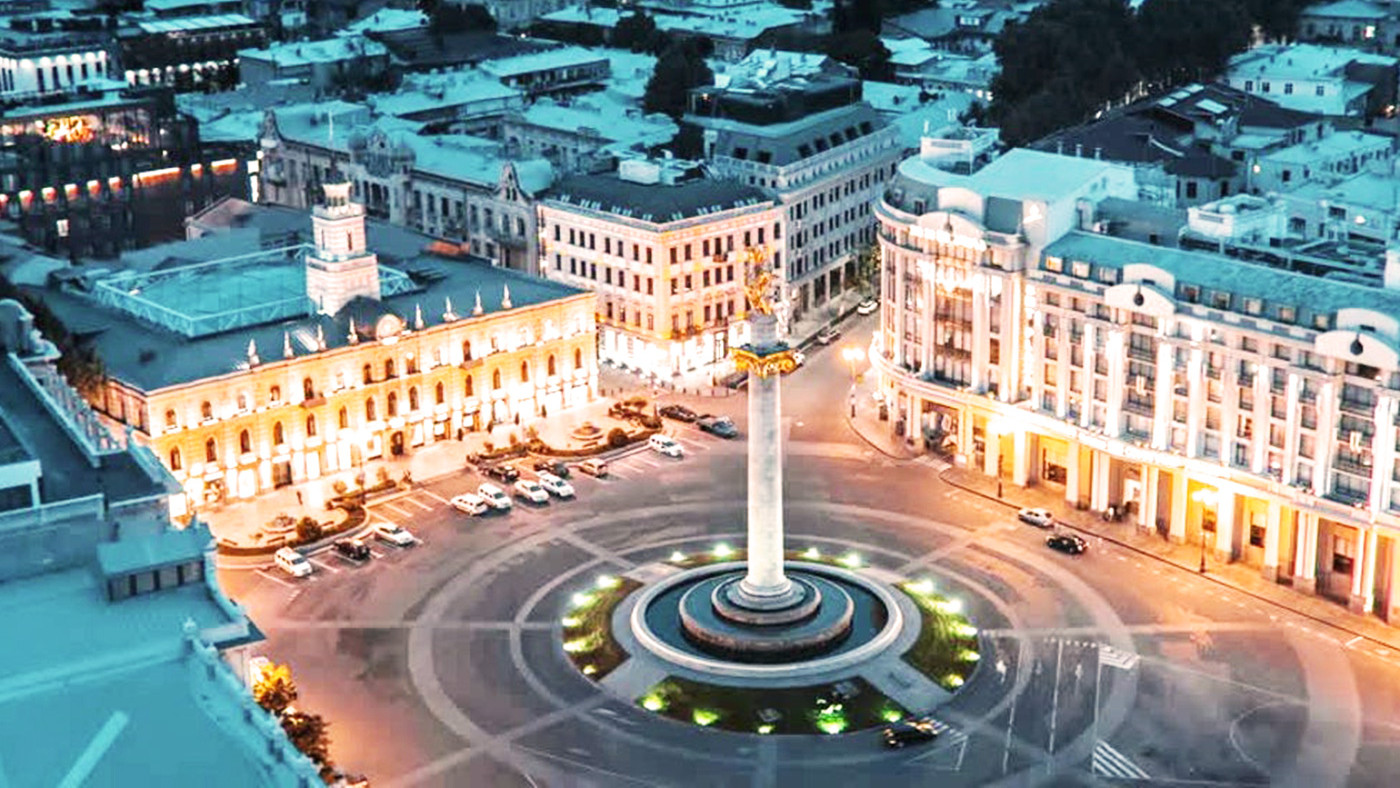 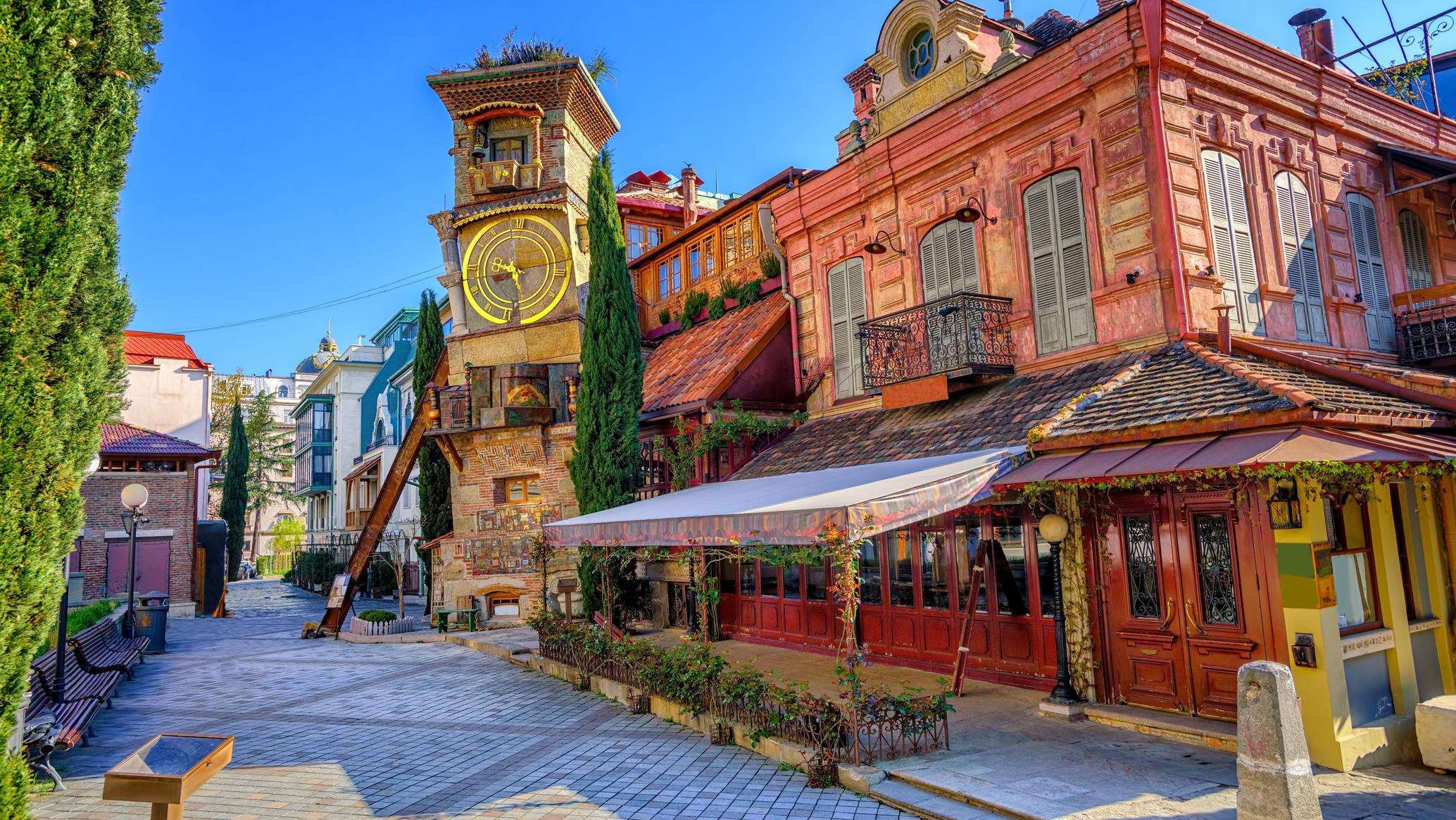 - trajanje projekta: do 31. 7. 2026
- 3 prosta mesta za mobilnosti študentov
 za študij
Organizacijska podpora: 700,00 EUR/mesec; študentje prejmete tudi sredstva za pot (360,00 EUR)
PRISLUHNITE IZKUŠNJAM NAŠIH ŠTUDENTOV
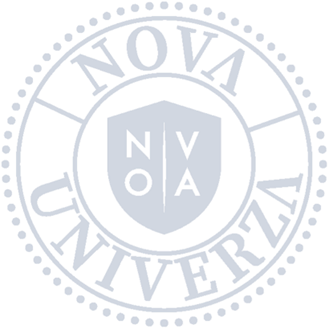 VPRAŠANJA?
international@nova-uni.si